KIMYO
11- sinf
Mavzu: Foiz konsentratsiya mavzusiga doir masalalar va ularning yechimi
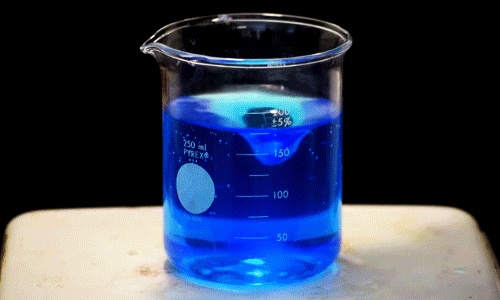 1-masala    (83 bet)
Masalaning yechimi
m=23,5+ 126,5=150
2- masala
Masalaning yechimi
0,3 mol-------------x
1mol----------------82 g
m=0,3x64=19,2
Masalaning yechimi
5-masala
100 g suvga 46 g natriy qo‘shilganda hosil bo‘lgan eritmaning foiz konsentratsiyasini (%) aniqlang.
7- masala
9- masala
Masalaning yechimi
Masalaning yechimi
208----  142-------  233------- 117
Mustaqil bajarish uchun topshiriq
Darslikning 83-sahifasida berilgan 3-,4-,6-,8-,10- masalalarni ishlash.
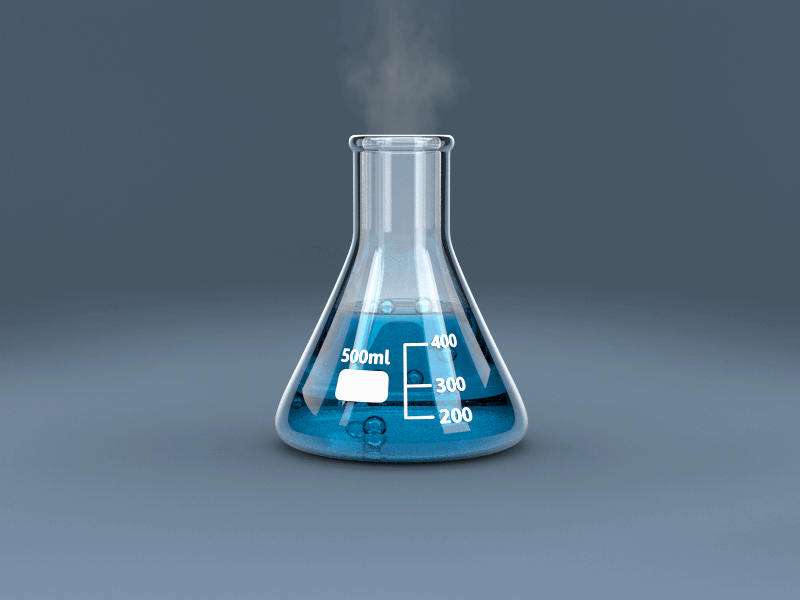